Year 4: Digestive System Knowledge Mat: What happens to the food we eat?
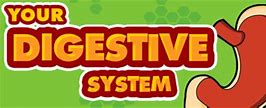 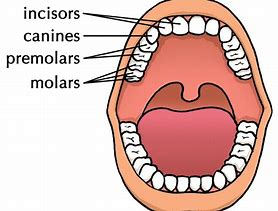 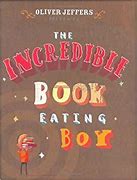 Year 4: Sound Knowledge Mat: How do we hear?
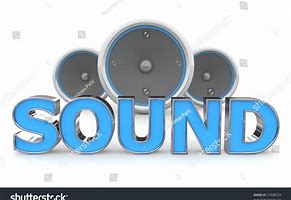 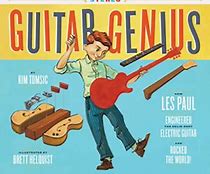 Year 4: Electricity Knowledge Mat: Is this electric?
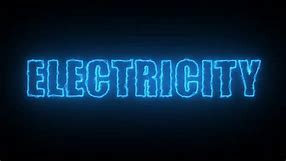 Year 4:States of Matter: Where have all the puddles gone?
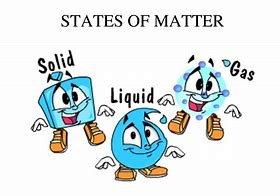 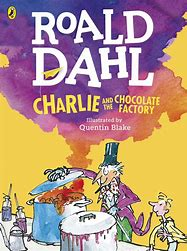 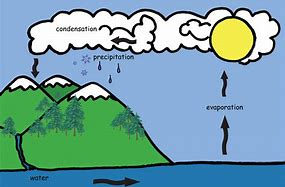